Vocabulary Frenzy
10/29/13
Treacherous
Dangerous, hazardous, risky unsafe
Adjective
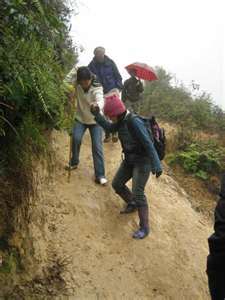 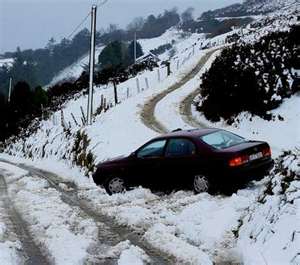 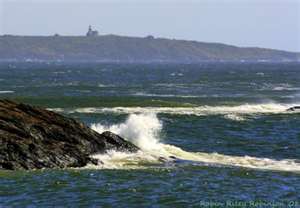 Dismal
Gloomy, dreary, cheerless
adjective
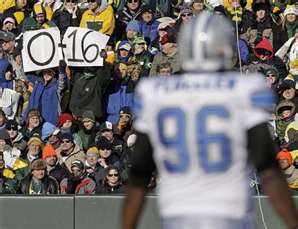 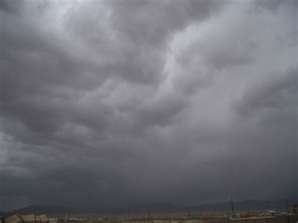 Superfluous
More than is sufficient or required; excessive.
Adjective
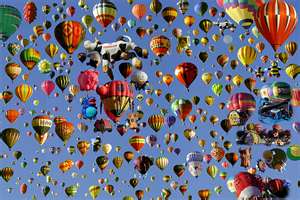 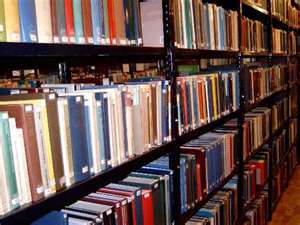 Bliss
supreme happiness; utter joy or contentment
Noun
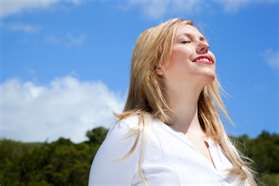 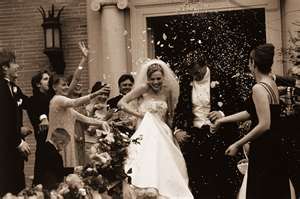 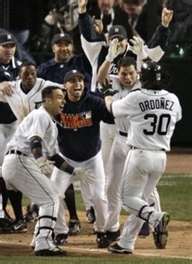 Mundane
Common, ordinary, unimaginative, boring
Adjective
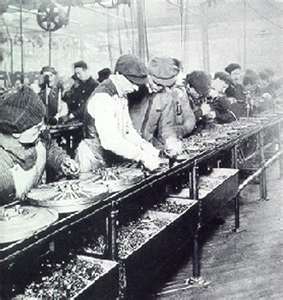 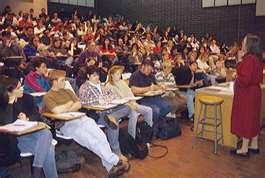 Trite
lacking in freshness or effectiveness because of constant use or excessive repetition; 
Adjective
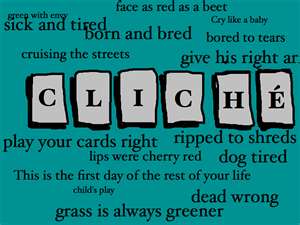 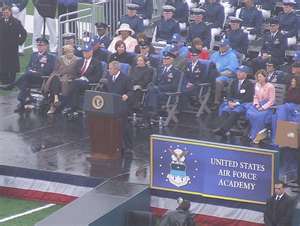 Bickering
an angry, petty dispute or quarrel; contention.
Noun
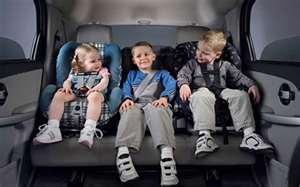 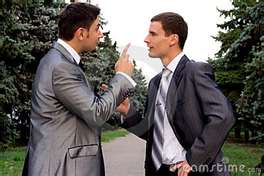 Ambiguous
lacking clearness or definiteness; obscure; indistinct:
Adjective
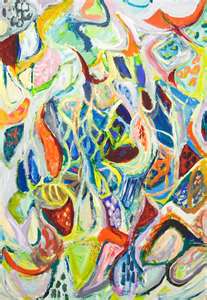 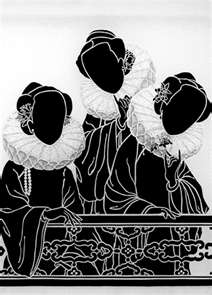 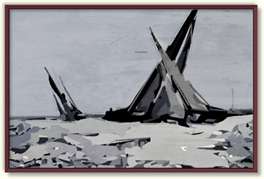 Redundant
Unnecessary, unneeded repetition in expressing ideas;
Adjective
ATM “MACHINE”
PC  “Computer”
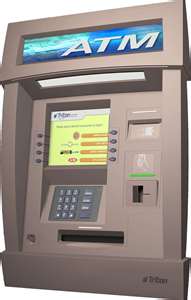 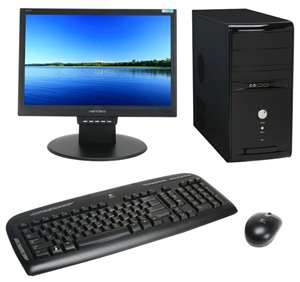 Avert
To turn or look away or aside
Verb
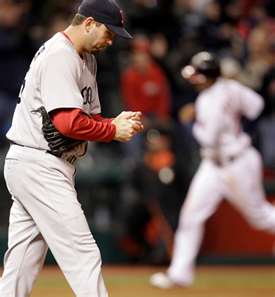 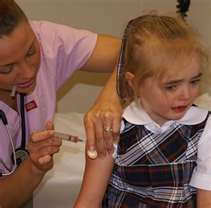